Ionic charge and electrical conduction
L.Q
Formulae of ionic compounds
A formula uses chemical symbols and numbers to show the ratio of atoms of each element present in the compound.
To work out the formula of an ionic compound, follow this procedure:
1.	Write down the symbol for each atom.
2. 	Calculate the charge for each ion.
3	Balance the number of ions so the positive and negative
	charges equal zero. This gives a ratio of ions.
4.	Write down the formula without the ion charges – the 	metal is always written first.
Na
F
Na+
F-
1 electron
Formula of sodium fluoride
What is the formula of sodium fluoride?
Na
F
1-
1+
1 sodium ion is needed for each fluoride ion
1 : 1
NaF
Br
Br-
1 electron for each atom
Al
Br
Al3+
Br-
Br
Br-
Formula of aluminium bromide
What is the formula of aluminium bromide?
Al
Br
1-
3+
3 bromide ions are needed for each aluminium ion
1 : 3
AlBr3
Formula of aluminium oxide
O
O2-
Al
Al3+
2 electrons for each atom
O
O2-
Al3+
Al
O
O2-
What is the formula of aluminium oxide?
Al
O
2-
3+
2 aluminium ions are needed for 3 oxide ions
2 : 3
Al2O3
metals
non-metals
More ionic formulae
Work out the formulae of all the possible ionic compounds from combinations of these metals and non-metals.
LiF	CaF2	NaF	MgF2	AlF3	KF
Li2O	CaO	Na2O	MgO	Al2O3	K2O
Li3N	Ca3N2	Na3N	Mg3N2	AlN	K3N
LiBr	CaBr2	NaBr	MgBr2	AlBr3	KBr
Li2S	CaS	Na2S	MgS	Al2S3	K2S
LiCl	CaCl2	NaCl	MgCl2	AlCl3	KCl
Compound ions
Ion	Formula	Charge	Atoms present
hydrogen-carbonate
HCO3-
Ionic compounds can contain ions consisting of groups of atoms rather than a single atom. These are compound ions.
O
H
hydroxide	OH-
1-
S
O
O
O
O
sulfate	SO42-
2-
N
O
O
O
nitrate		NO3-
1-
C
O
O
O
carbonate	CO32-
2-
N
H
H
H
H
ammonium	NH4+
1+
H
C
O
O
O
1-
More complicated formulae
Working out the formulae for compounds containing compound ions is the same as for simple ionic compounds. The compound ion is treated as a single particle, not individual particles.
1.	Write down the symbol for each atom.
2. 	Calculate the charge for each ion.
3	Balance the number of ions so the positive and negative
	charges equal zero. This gives a ratio of ions.
4.	Write down the formula without the ion charges. If more 	than one compound ion is required, brackets must be put 	around the ion, before the number.
Formula of lithium nitrate
What is the formula of lithium nitrate?
Li
NO3
1-
1+
1 lithium ion is needed for each nitrate ion
1 : 1
LiNO3
The brackets around NO3 indicate that the ‘2’ refers to a complete nitrate ion.
Formula of magnesium nitrate
What is the formula of magnesium nitrate?
Mg
NO3
1-
2+
2 nitrate ions are needed for each magnesium ion
1 : 2
Mg(NO3)2
Although ‘Na’ contains 2 letters, it represents a single atom, so no brackets are required.
Formula of sodium sulphate
What is the formula of sodium sulfate?
Na
SO4
2-
1+
2 sodium ions are needed for each sulfate ion
2 : 1
Na2SO4
Formula of aluminium hydroxide
What is the formula of aluminium hydroxide?
Al
OH
1-
3+
3 hydroxide ions are needed for each aluminium ion
1 : 3
Al(OH)3
Formula of ammonium sulphate
What is the formula of ammonium sulfate?
NH4
SO4
2-
1+
2 ammonium ions are needed for each sulfate ion
2 : 1
(NH4)2SO4
Formula of aluminium carbonate
Although ‘Al’ contains 2 letters, it represents a single atom, so no brackets are required.
What is the formula of aluminium carbonate?
Al
CO3
2-
3+
2 aluminium ions are needed for 3 carbonate ions
2 : 3
Al2(CO3)3
What are the charges on the following ions:
Rb2SO4
FeSO4
Fe2O3
Fe(OH) 3
KCl
Na2O
MgCl2
Al2 (SO4) 3
CuO
AlCl3
-
-
-
-
-
-
+
+
+
+
+
+
-
-
-
-
-
-
+
+
+
+
+
+
-
-
-
-
-
-
+
+
+
+
+
+
-
-
-
-
-
-
+
+
+
+
+
+
-
-
-
-
-
-
+
+
+
+
+
+
-
-
-
-
-
-
+
+
+
+
+
+
-
-
-
-
-
-
+
+
+
+
+
+
-
-
-
-
-
-
+
+
+
+
+
+
-
-
-
-
-
-
+
+
+
+
+
+
-
-
-
-
-
-
+
+
+
+
+
+
Ionic lattices
In an ionic compound, millions and millions of ions are packed together in a regular cubic arrangement, joined by ionic bonds. This forms a giant 3D structure called an ionic lattice.
-
-
-
+
+
+
-
-
-
+
+
+
-
-
-
+
+
+
-
-
-
+
+
+
-
-
-
+
+
+
Ionic lattices and crystals
The structure of the lattice means that the ionic compound forms a crystal. This has flat sides and straight edges.
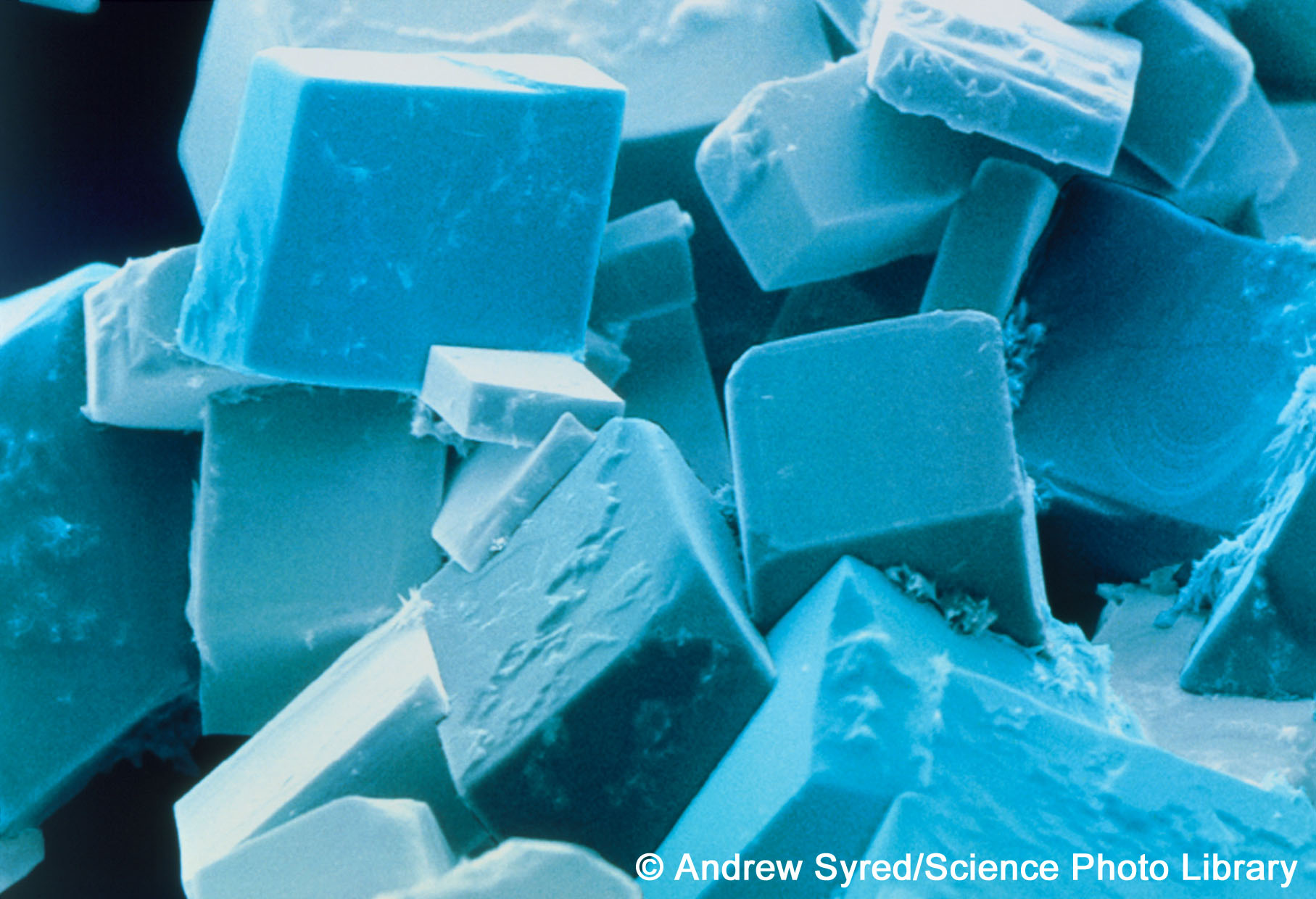 These are crystals of sodium chloride.
All ionic compounds form lattices and crystals when solid.
[Speaker Notes: Acknowledgement
The image is a coloured scanning electron micrograph (SEM) of  common salt,  sodium chloride,  recrystallised from distilled water.  The salt crystal  is  built up  from  a cubic  lattice  of sodium and chloride ions.  In the  absence  of  impurities  the  exact cubic  crystal form is  produced.  This micrograph shows that in practice this basic cube is  usually disrupted  by  dislocations;   these  give rise to crystals with a variety of shapes,  although  they all    retain    the    basic    cubic   symmetry. Magnification: x280 at 5x7cm size. x975 at 10x8‘.

Credit: Andrew Syred/Science Photo Library]
Compound	Ion 	Melting	Boiling
	charges 	point (°C)	point (°C)
sodium
chloride
1+ and 1-	801	1,413
magnesium
oxide
2+ and 2-	2,852	3,600
Heating ionic compounds
Ionic bonds are strong and require a lot of heat to break them. This means that ionic compounds are solid at room temperature.
A larger ionic charge produces stronger ionic bonds, which means that more heat is required to break the bonds.
Electricity, solubility and ionic compounds
Ionic compounds are usually soluble in water because water molecules have a slight electrical charge and can attract the ions away from the lattice.
Ionic compounds do not conduct electricity when they are solid because the ions are packed together and cannot move.
When molten, however, the lattice breaks up and the ions are free to move. Because they are charged particles, they can carry an electric current.
When dissolved, the ions are free to move and can carry an electric current.